Fig. 1 (A) Kaplan–Meier survival curve of the AKI cohort by cystatin C level. (B) Kaplan–Meier survival curve of the ...
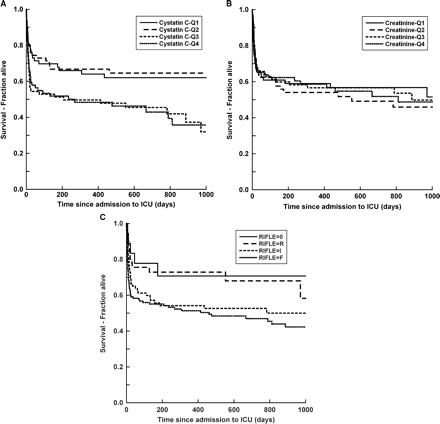 Nephrol Dial Transplant, Volume 24, Issue 10, October 2009, Pages 3096–3102, https://doi.org/10.1093/ndt/gfp196
The content of this slide may be subject to copyright: please see the slide notes for details.
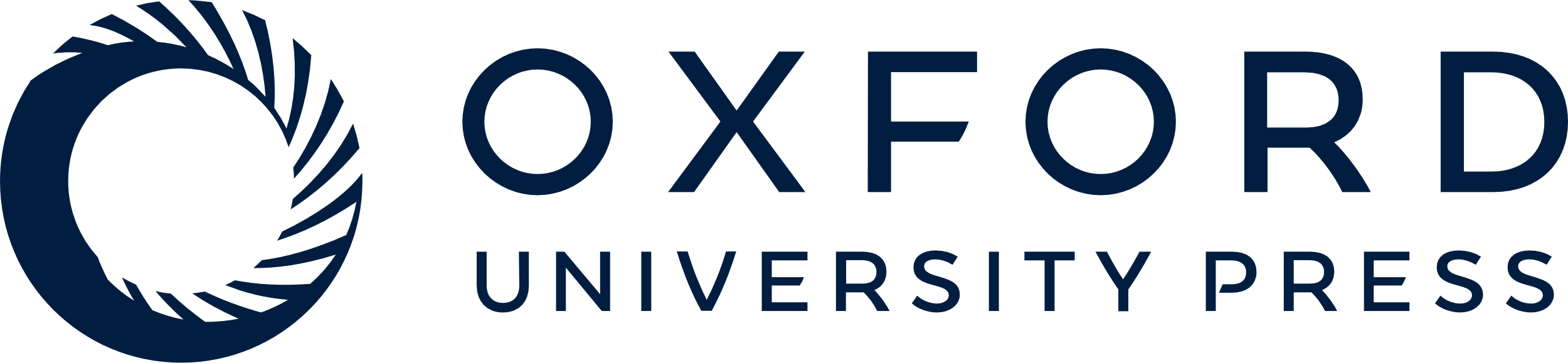 [Speaker Notes: Fig. 1 (A) Kaplan–Meier survival curve of the AKI cohort by cystatin C level. (B) Kaplan–Meier survival curve of the AKI cohort by the creatinine level. (C) Kaplan–Meier survival curve of the AKI cohort by the RIFLE classification level.


Unless provided in the caption above, the following copyright applies to the content of this slide: © Oxford University Press 2009]
Fig. 2 Kaplan–Meier survival curve of the non-AKI cohort by the cystatin C level.
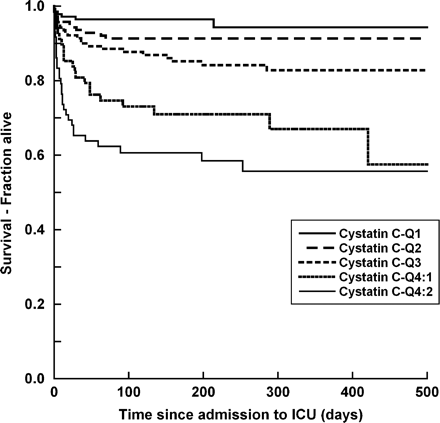 Nephrol Dial Transplant, Volume 24, Issue 10, October 2009, Pages 3096–3102, https://doi.org/10.1093/ndt/gfp196
The content of this slide may be subject to copyright: please see the slide notes for details.
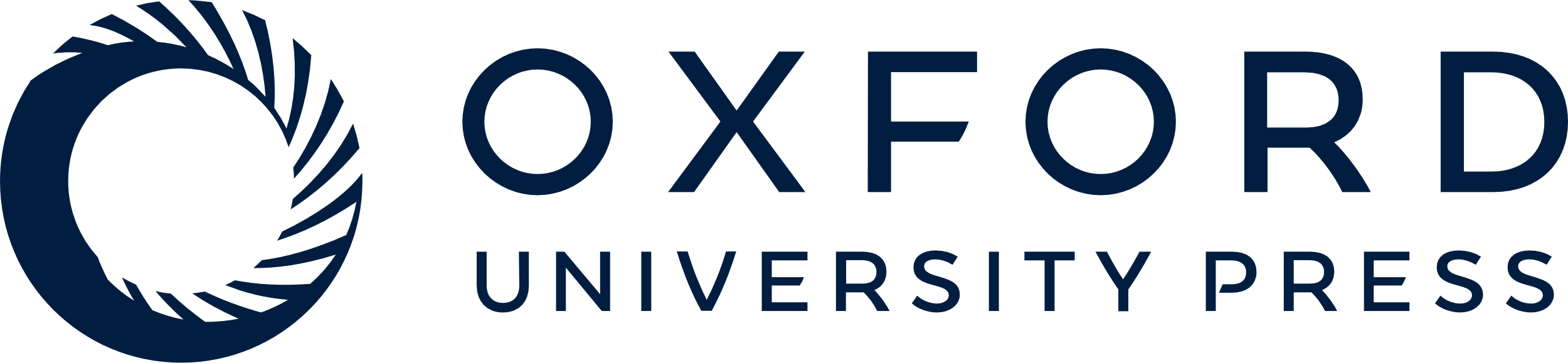 [Speaker Notes: Fig. 2 Kaplan–Meier survival curve of the non-AKI cohort by the cystatin C level.


Unless provided in the caption above, the following copyright applies to the content of this slide: © Oxford University Press 2009]